ONA TILI
5- sinf
MAVZU:MAQOLLAR
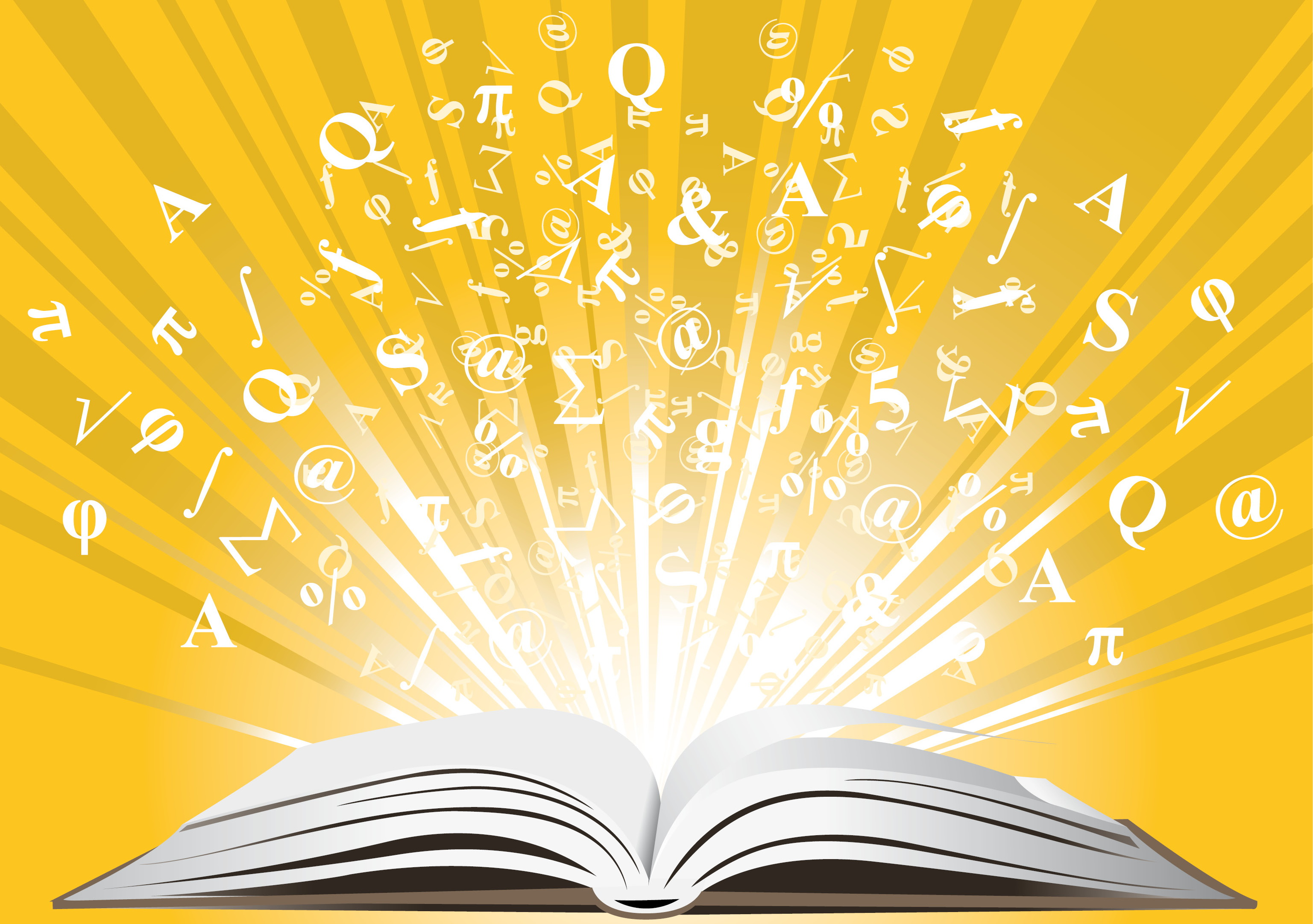 TOPSHIRIQ
Hikoyani o‘qing va unga maqol bilan ifodalangan sarlavha tanlang.
–	Sen kimsan? – deb baqirdi.
–	Sen kimsan? – deb so‘radi ovoz. 
–	Sen qo‘rqoqsan! – dedi bola. 
–	Sen qo‘rqoqsan! – dedi ovoz.
Bolaning hayronligini ko‘rib otasi: “Sen ajoyibsan!” – deb baqirdi. Ovoz endi mana shu ajoyib so‘zni qaytardi.“ Bolam, – dedi ota, – bu – aks sado. Aslida, bu hayot degani, hayot berganingni qaytaradi ”.
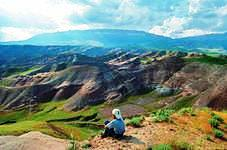 Nima eksang, shuni o‘rasan
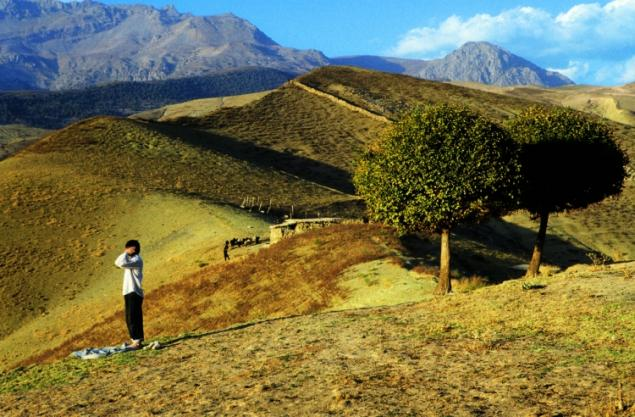 358-mashq
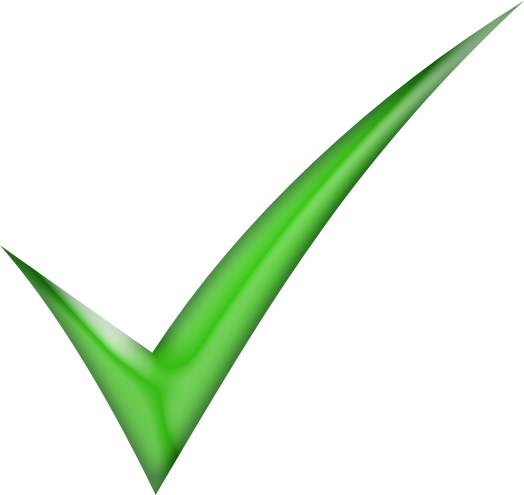 1. Birovga kesak otsang, u senga tosh otadi.
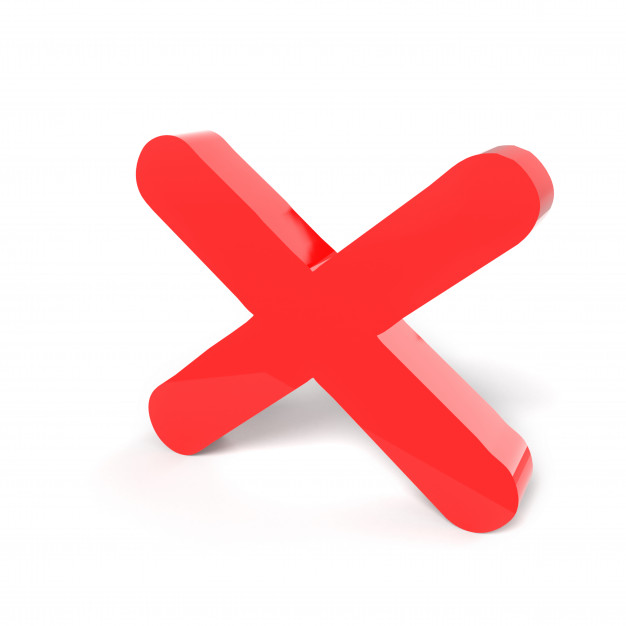 2. Suvga solsang, suv ko‘tarmas misqol temirni, Oltin bilan olib bo‘lmas qolgan ko‘ngilni.
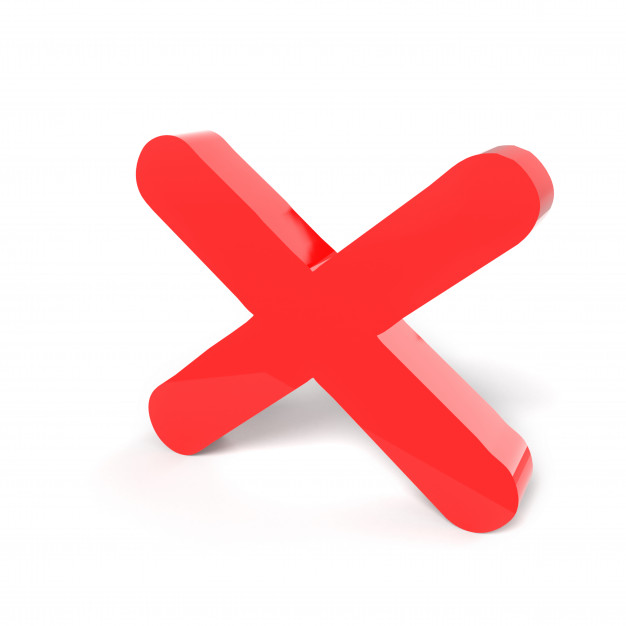 3. Boboning tol ekkani o‘ziga nom ekkani.
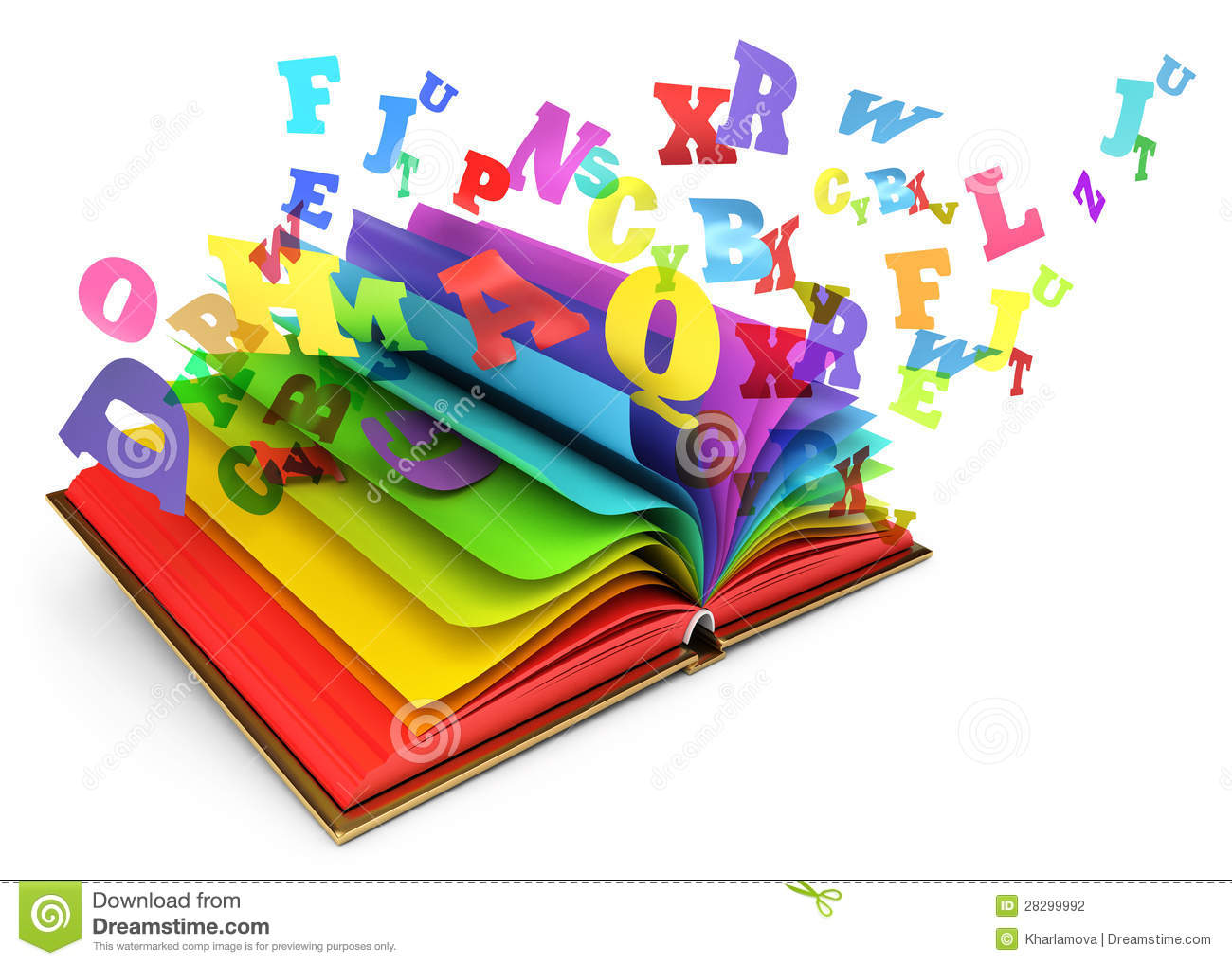 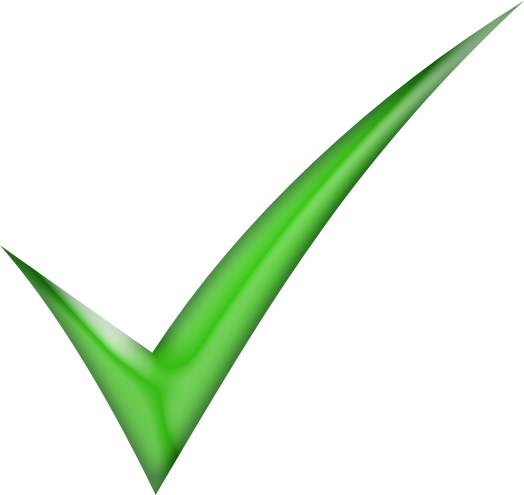 4. Musht ursang, shapaloq kut.
359-mashq
+
+
+
+
BILIB OLING!
Maqollar xalqning hayotiy tajribasi, donishmandligi natijasida maydonga keladi. Ular nutqqa tayyor holda olib kiriladi. Ularda fikr aniq, xulosa tugal, ifoda lo‘nda bo‘lishi kerak.
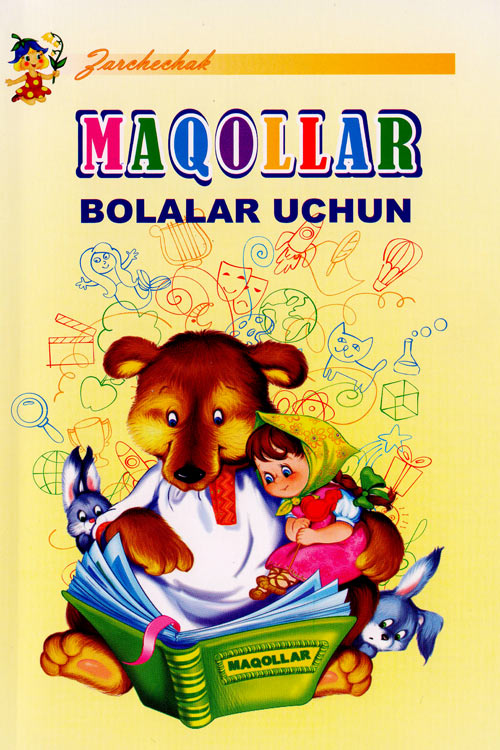 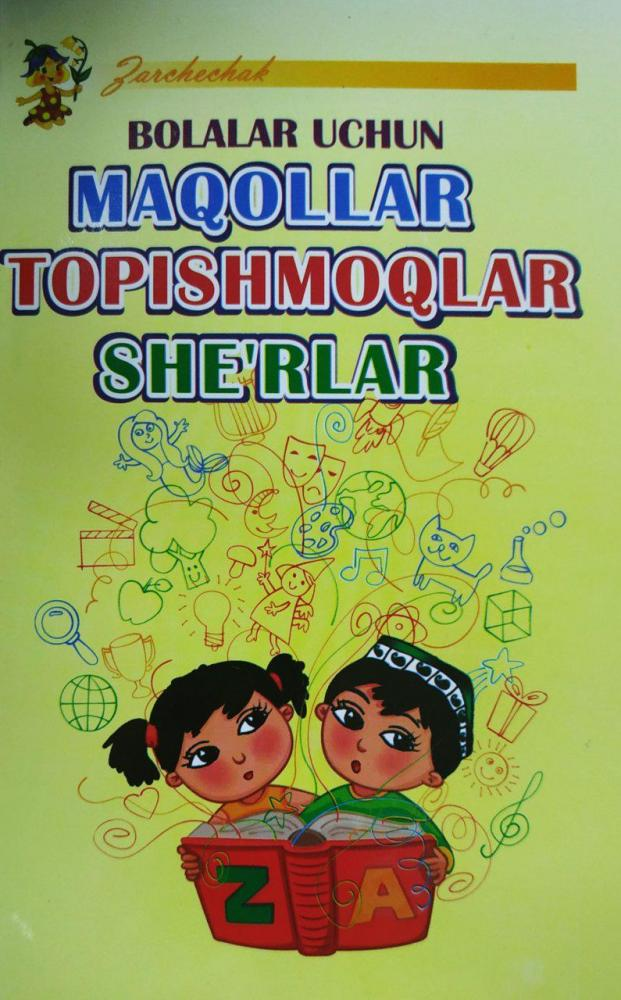 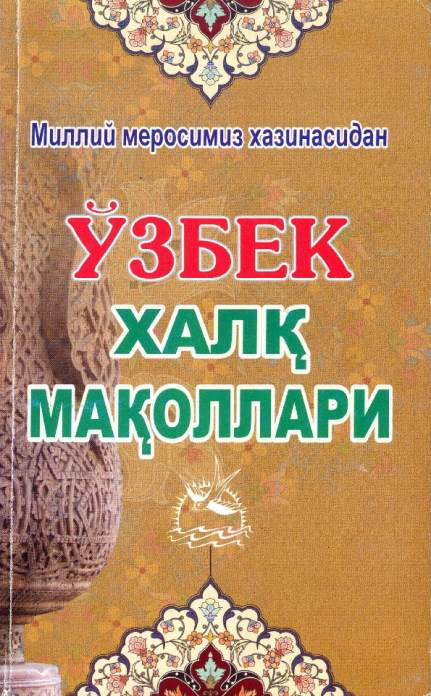 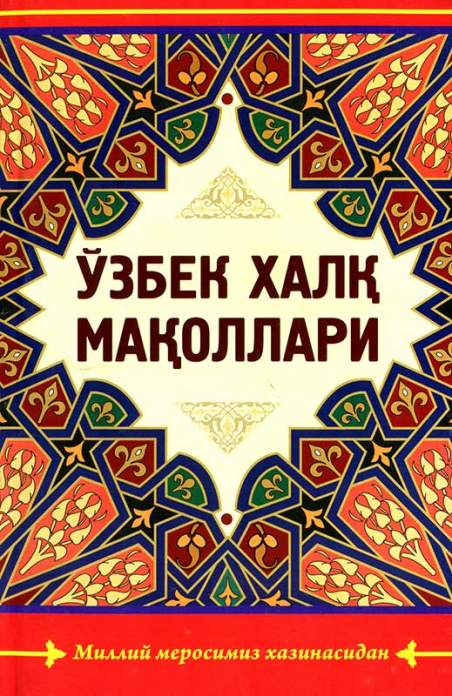 BILIB OLING!
Maqollar fikrni ta’sirchan, bo‘yoqdor qilib ifodalaydi. Nutqda maqollardan o‘rinli foydalanish so‘zlovchining mahorati hisoblanadi. Bejiz “Ilm o‘lchovi – aql, zehn o‘lchovi – naql”, deyilmaydi. Maqollar, asosan, bir, ikki misrali bo‘ladi. Ularda  antonimlardan keng foydalaniladi.
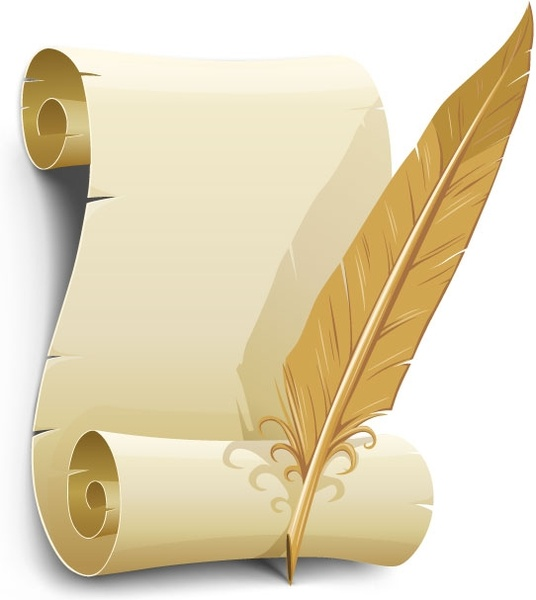 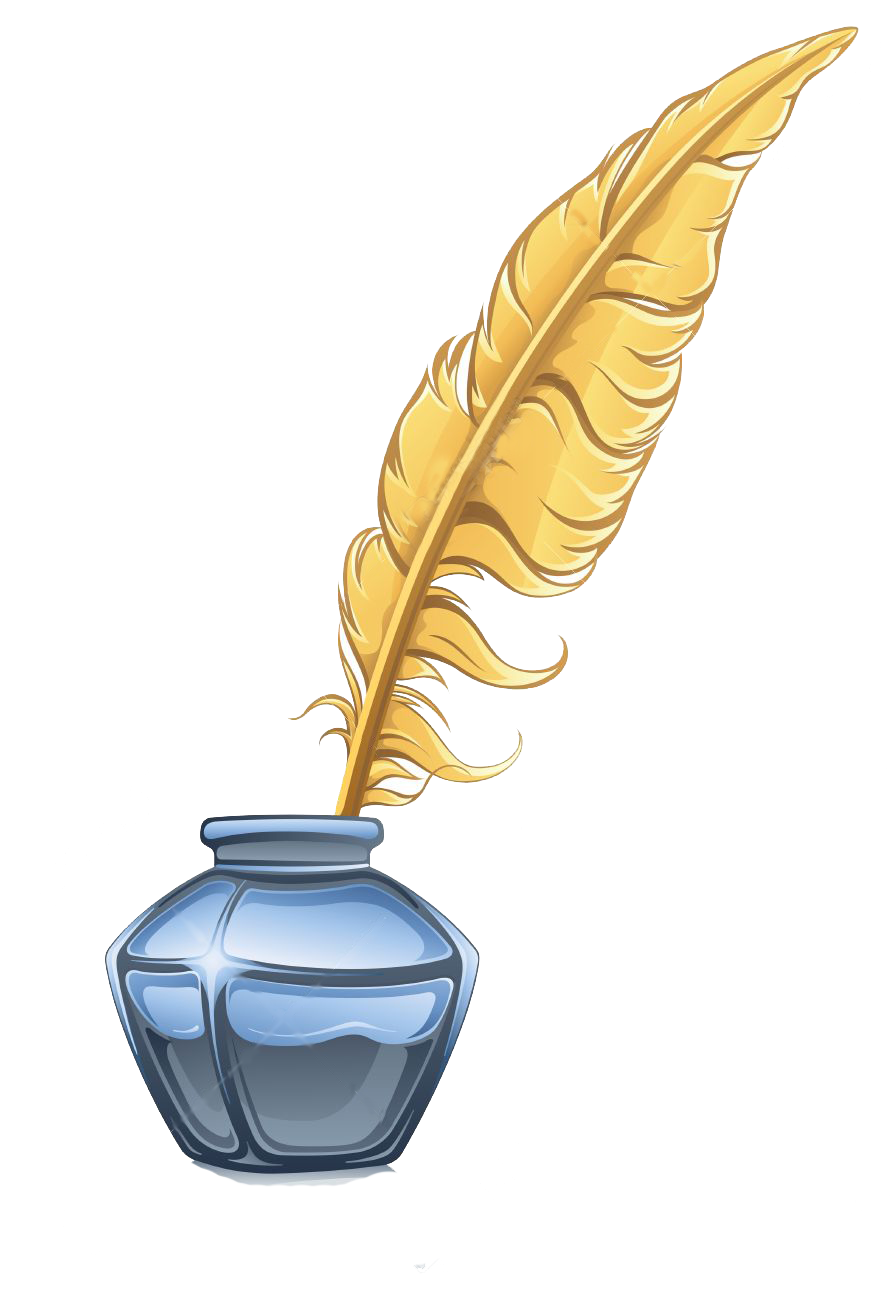 1. Mеhnаt, mеhnаtning tаgi – rоhаt.

2 . Avvаl o‘ylа, kеyin so‘ylа!

3. Olqish olgan omondir,
    Qarg‘ish olgan yomondir.

4. Yaxshi bilib so‘zlar,
    Yomon tilib so‘zlar.
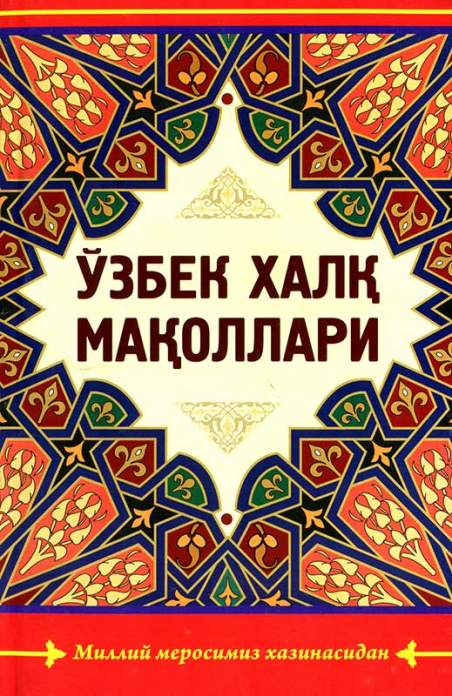 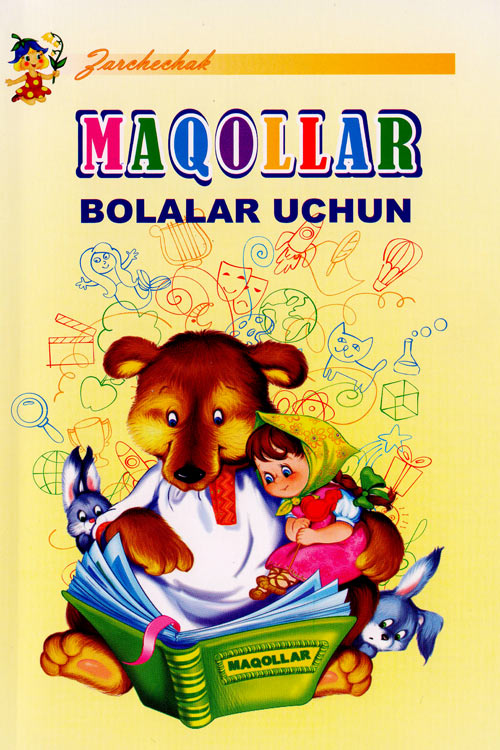 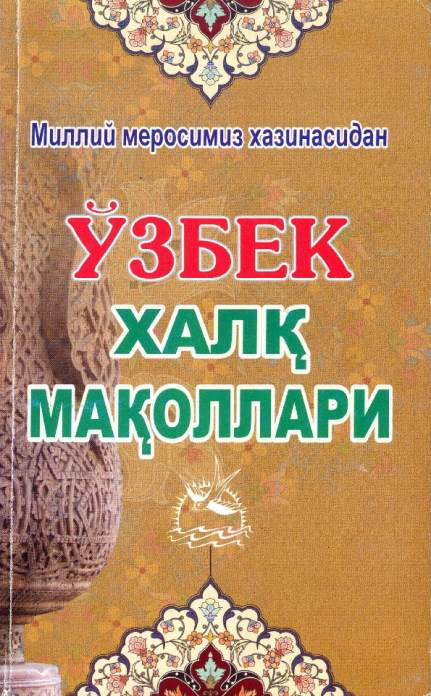 360-mashq
To‘ygan yerdan tug‘gan yer yaxshi. 
Sigirning suti – tilida, erning quti (baxti) – elida. 
Ko‘rpang qayerda bo‘lsa, ko‘ngling shu yerda. 
Elga qo‘shilgan moy yutar, eldan ayrilgan qon yutar.
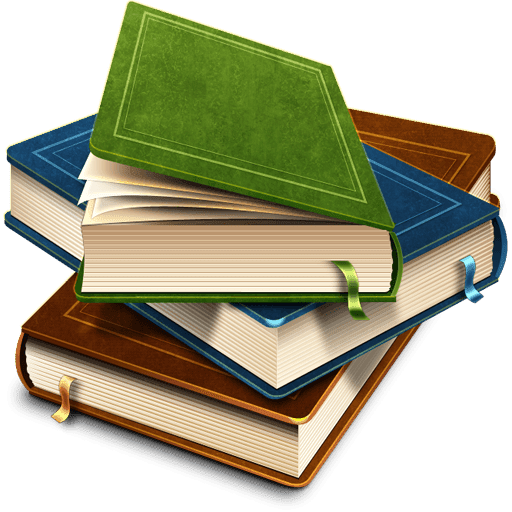 361-mashq
Maqollarni o‘qing. Avval ilm haqidagi, keyin mehnat haqidagi maqollarni ko‘chiring.
Baxtingga ishonma,
barmog‘ingga ishon.
Ilmli uy charog‘on, ilmsiz uy
zimiston.
Dangasaga ostona tepa 
bo‘lib ko‘rinar.
Bilganing daryo bo‘lsa, 
bilmaganing – dengiz.
362-mashq
Rasmdagi maqolni toping
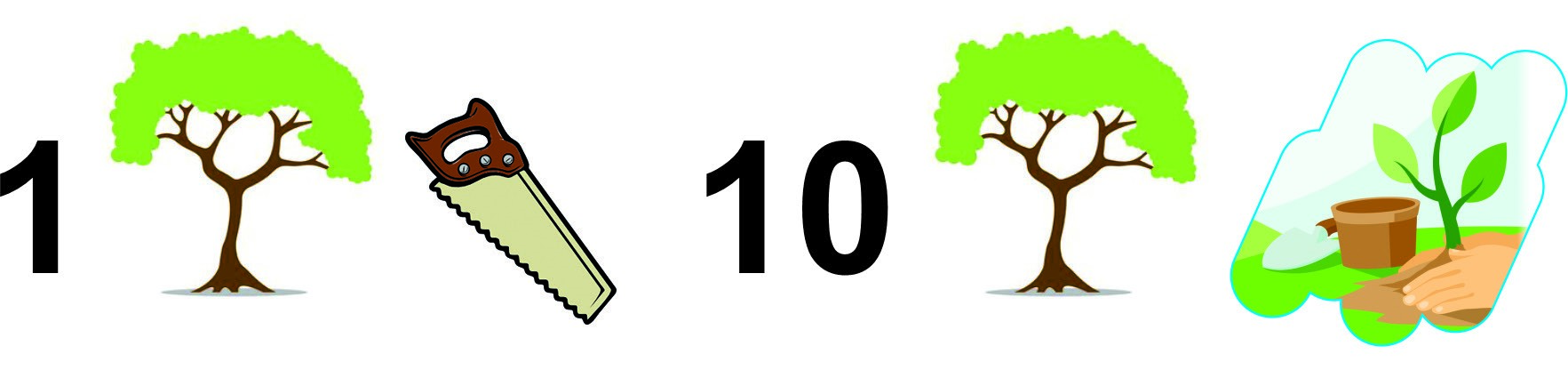 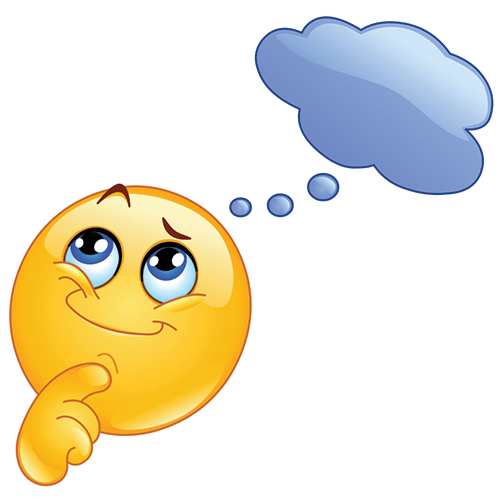 Yechim: Birni kessang, o‘nni ek.
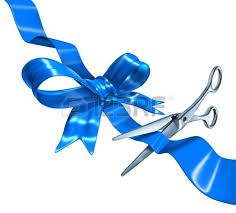 1
7
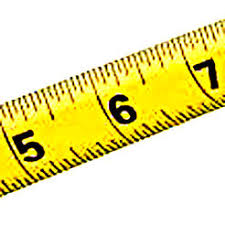 Yechim: Yetti o‘lchab bir kes.
363-mashq
Quyidagi jahon xalqlari maqollaridan qaysi biri mantiqan boshqalariga bog‘lanmaydi?
A. Bo‘ridan qo‘rqadigan podani uddalay olmaydi. (Fors maqoli)
B. O‘z kuchingga ishonmasang, yo‘qolasan. (Udmurt maqoli)
C. Muhimi tez yugurish emas, ertaroq yugurishdir.
(Fransuz maqoli)
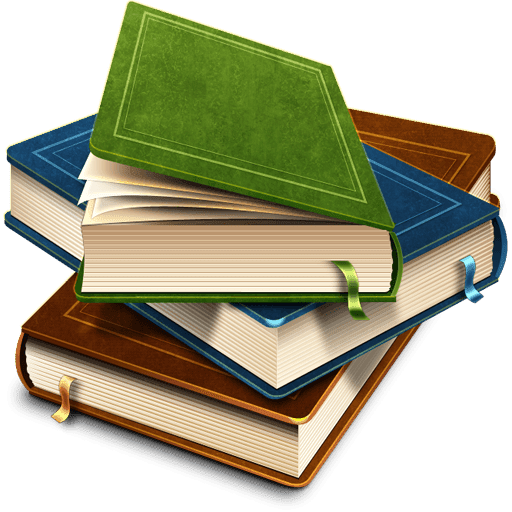 D. Qaysi barmog‘ingni tishlama, hammasi og‘riydi.
(Qozoq maqoli)
Mustaqil bajarish uchun topshiriq:
364-mashq. Halollik va do‘stlik haqida 10 ta maqol topib, daftaringizga ko‘chiring. Sharhlashga harakat qiling.
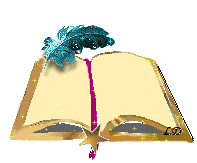 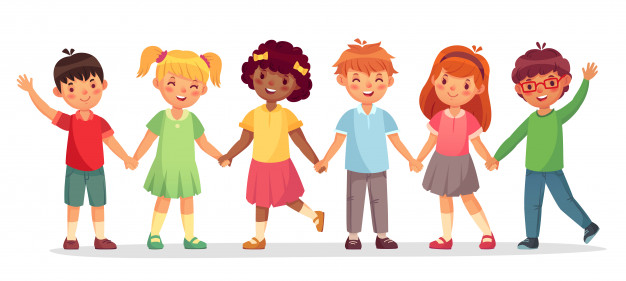 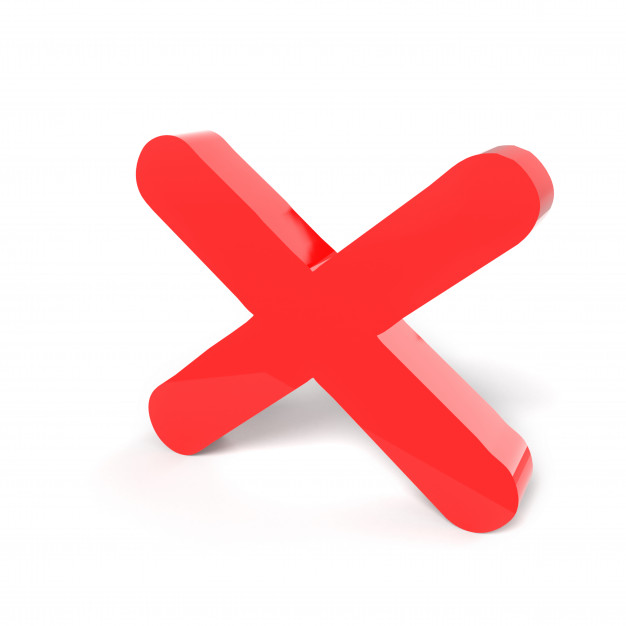 5. Guruchning kurmagi, yomonning to‘qmog‘i bor.
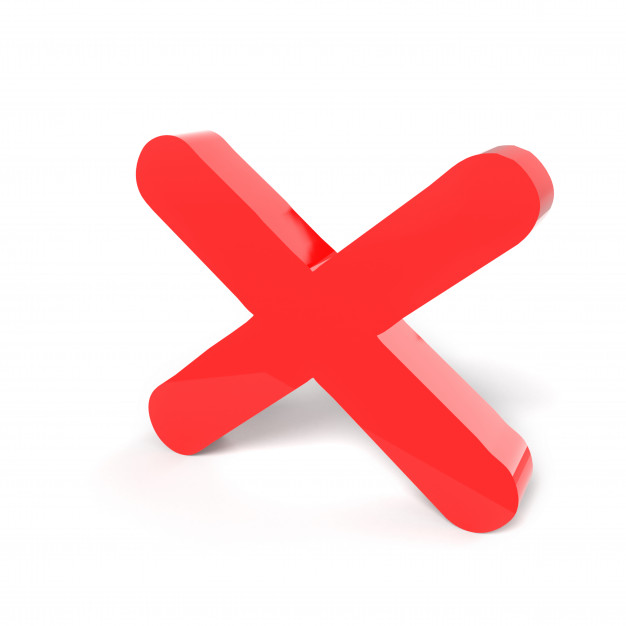 6. Daryoga yaxshilik qilsang, ajrini biyobon (cho‘l) dan topasan.
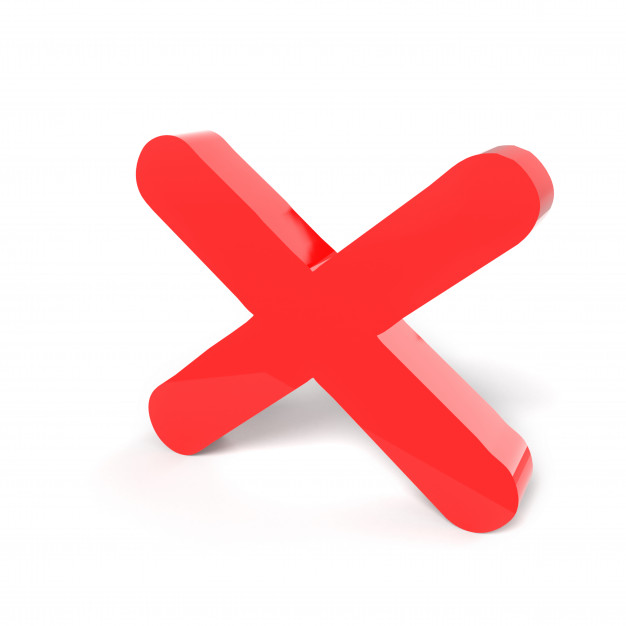 7. Elga qilma xiyonat, turolmassan salomat.
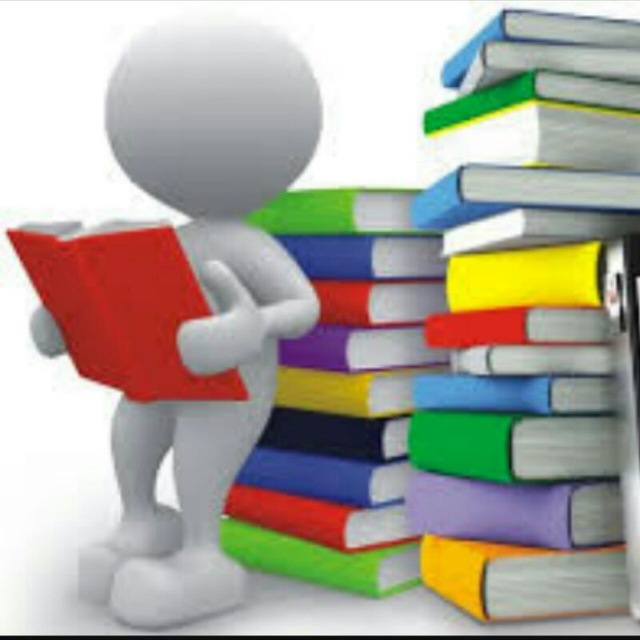